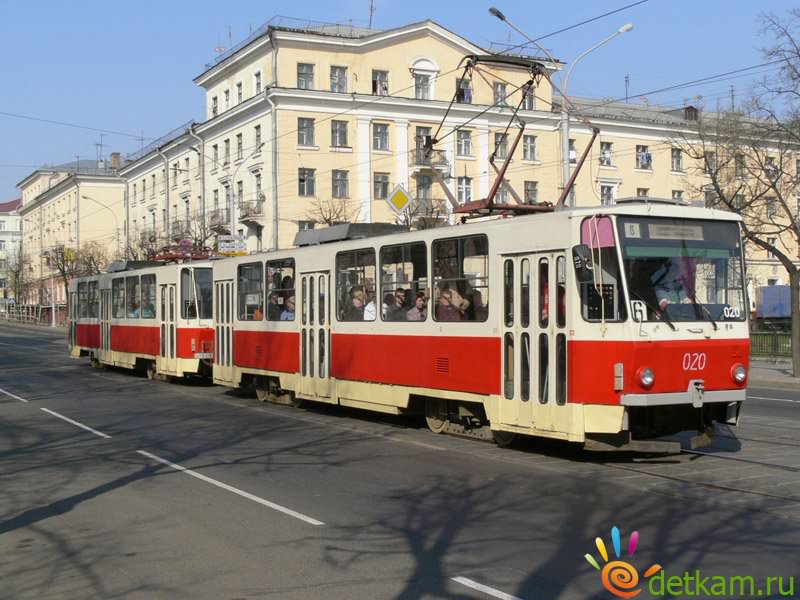 Транспорт
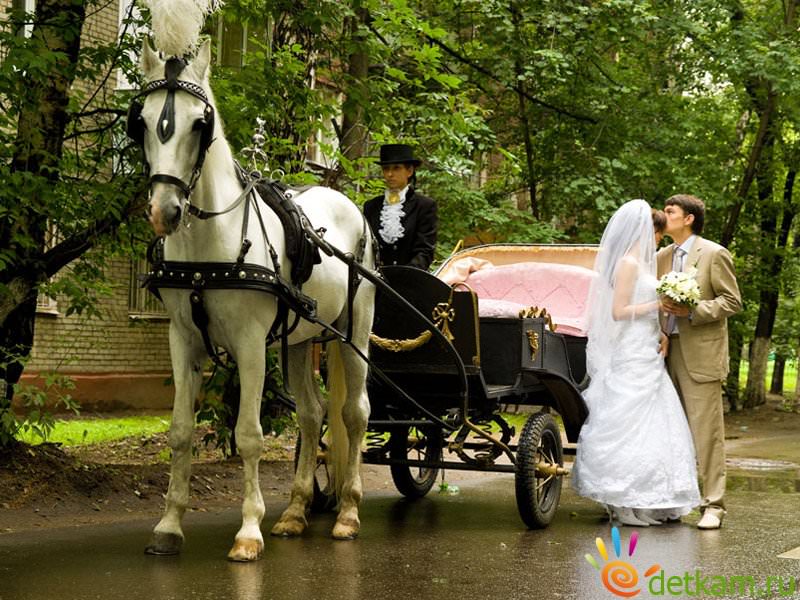 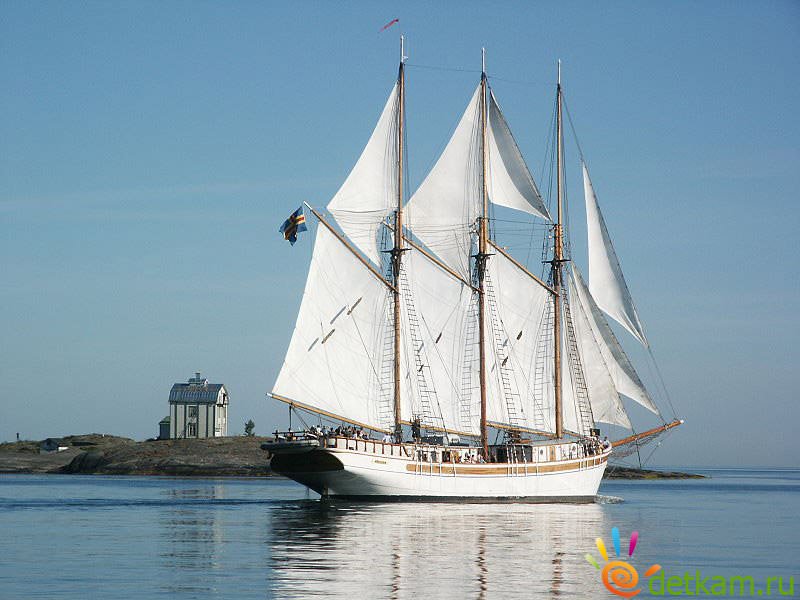 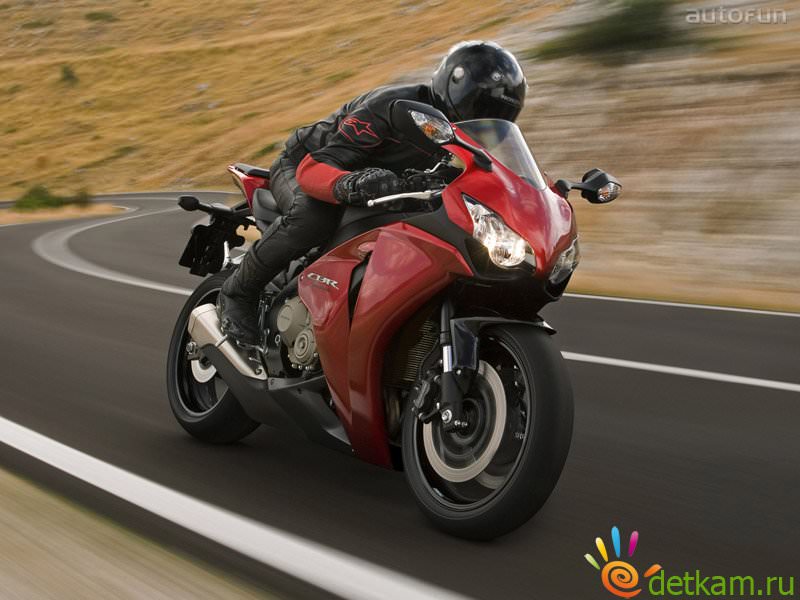 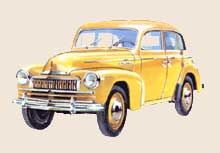 Презентацию выполнила 
Еремина Ольга Владимировна
Учитель нач. классов ГБОУ школа 510 с углубленным изучением английского языка  СПб
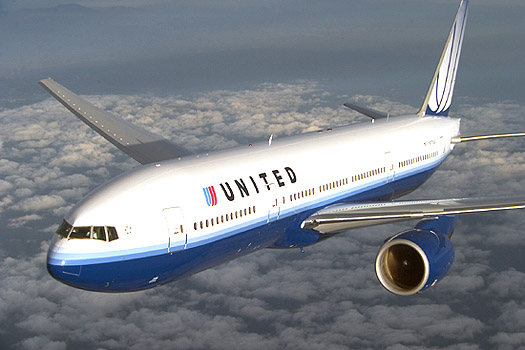 Виды транспорта
 История транспорта
 Назначение транспорта
 Влияние транспорта на человека и окружающую среду
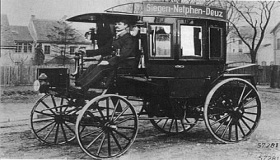 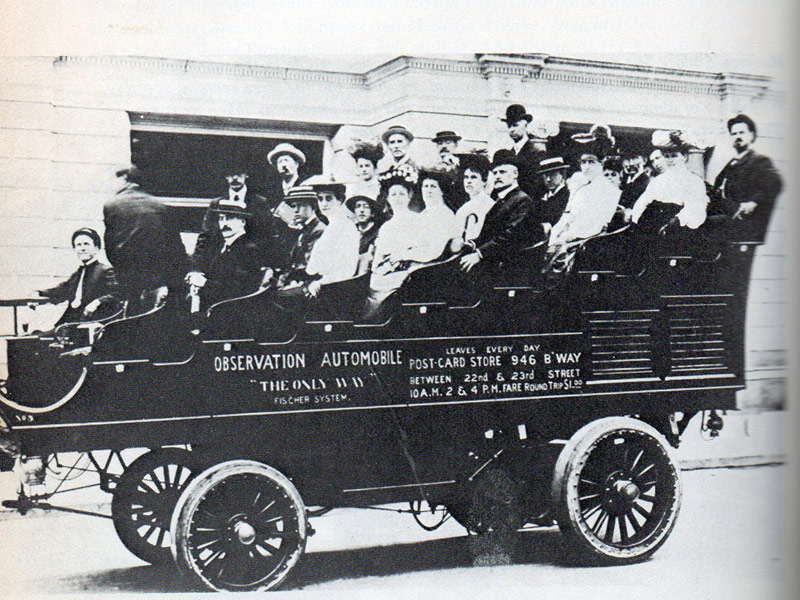 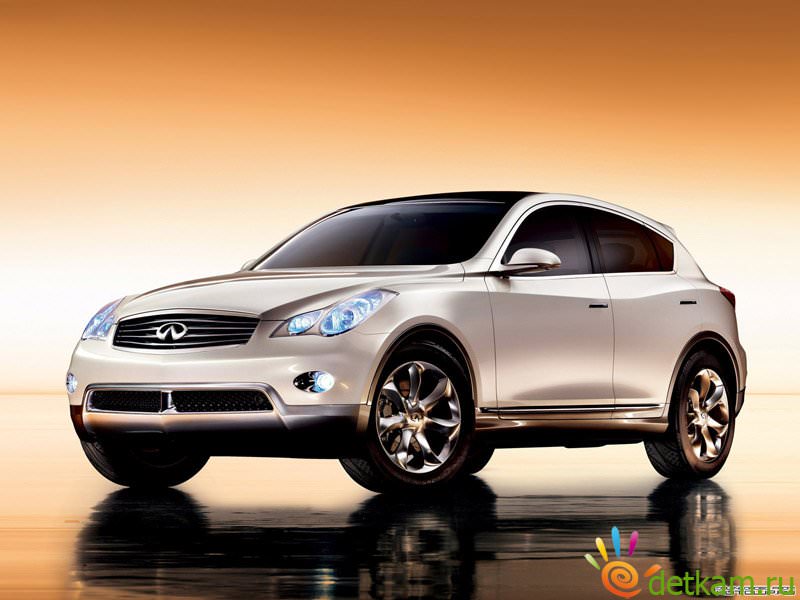 Сухопутный транспорт
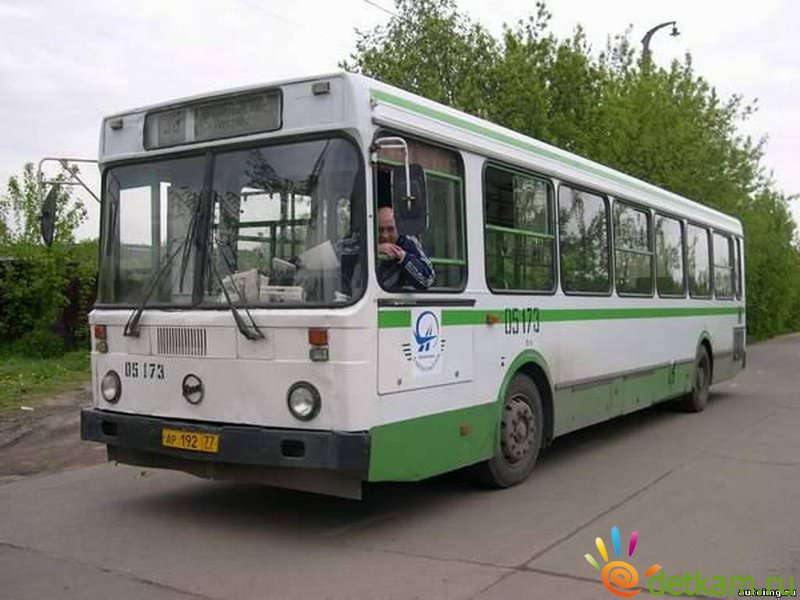 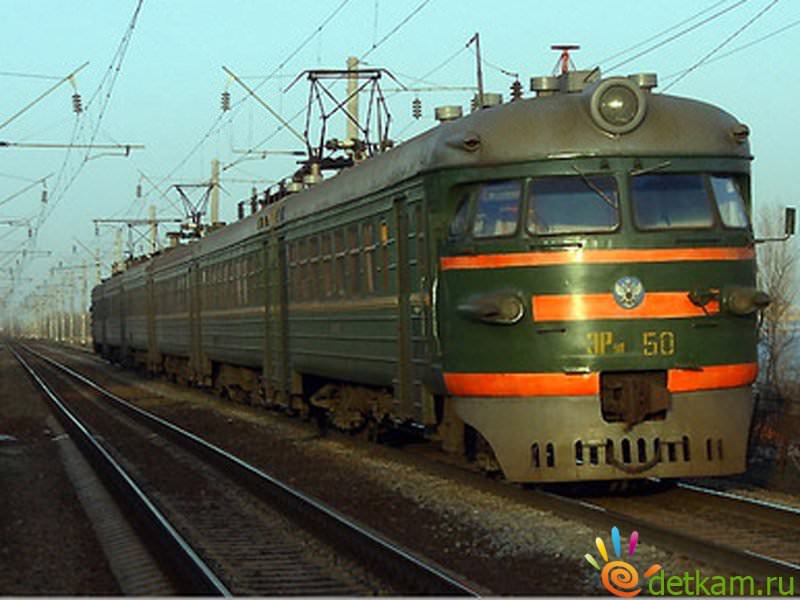 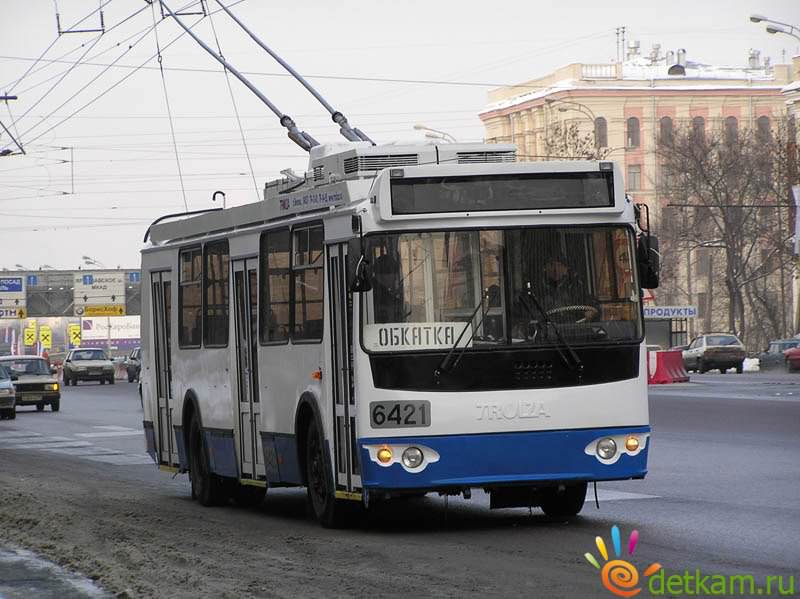 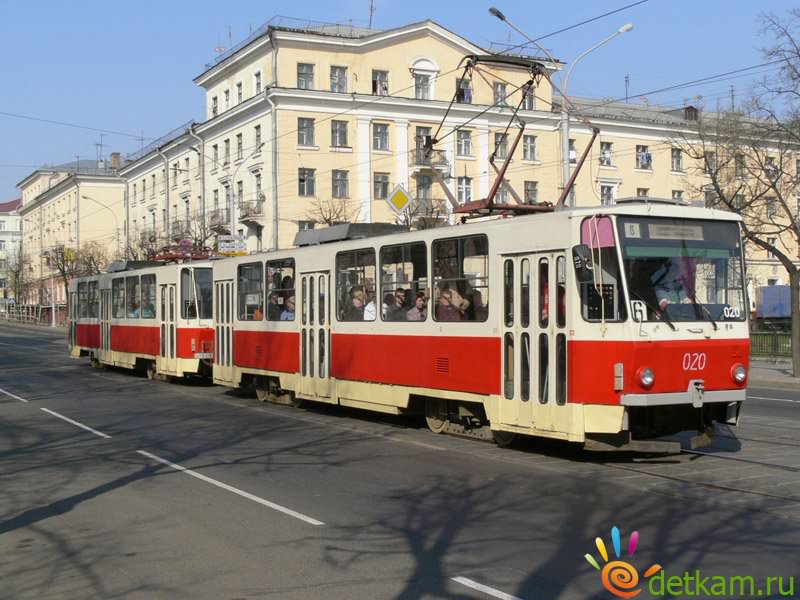 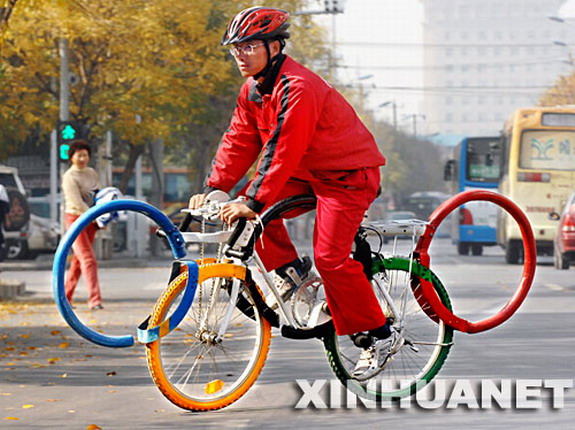 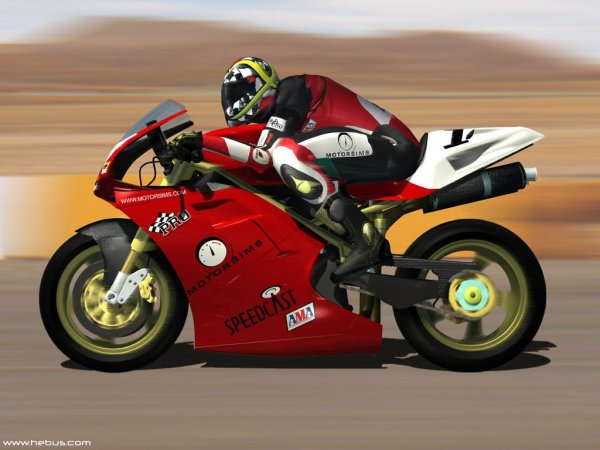 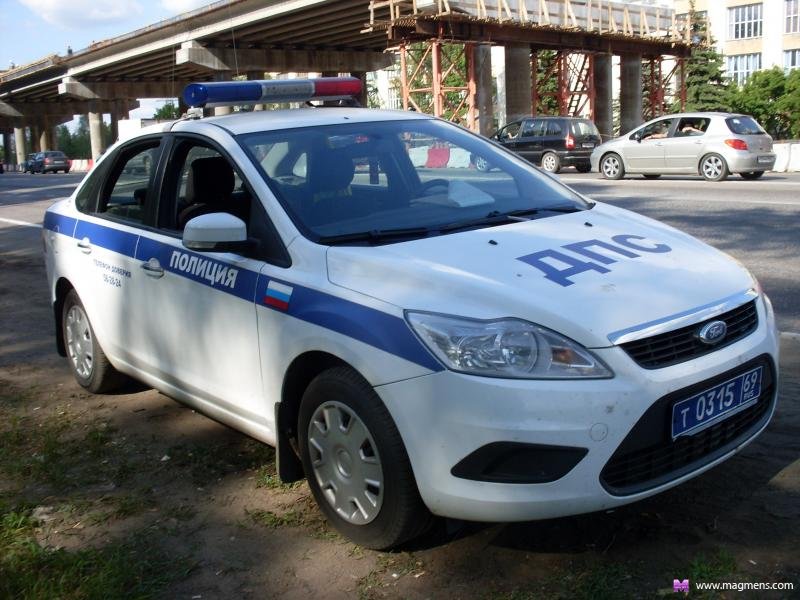 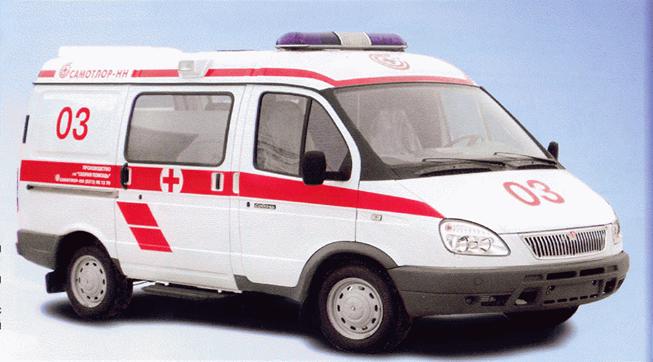 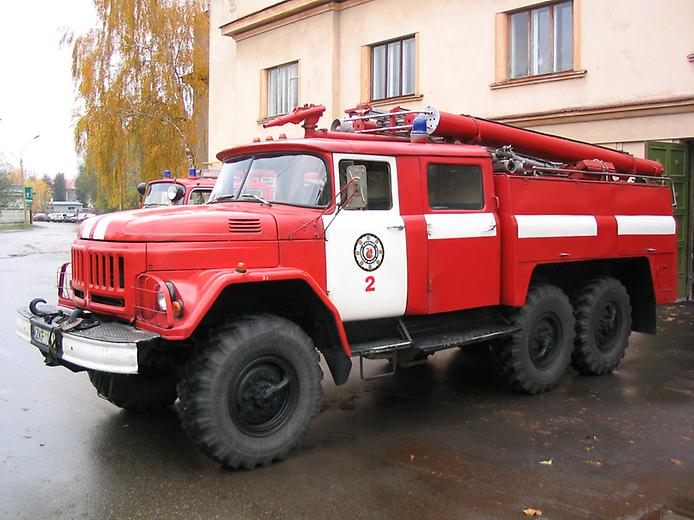 Сухопутный транспорт
   О чем мечтал человек с древних времен? Как воплотились его мечты в сказке?
 2.   Кто был первым помощником человека? Как они помогали?
 3. Что стало главным изобретением в истории сухопутного транспорта? Какие средства передвижения позволило создать это изобретение?
 4. Назови транспортные средства, о которых говорится  в статье, раздели их на группы по назначению
Водный транспорт
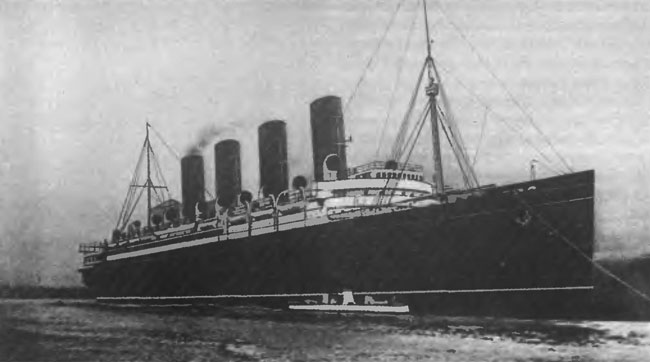 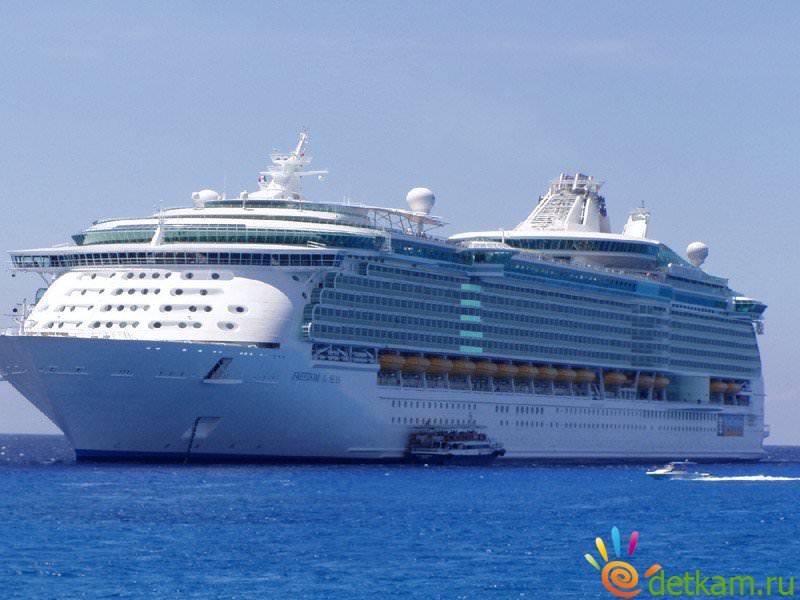 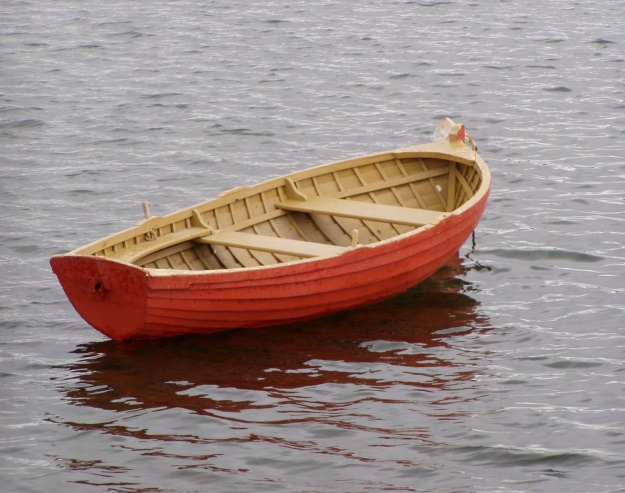 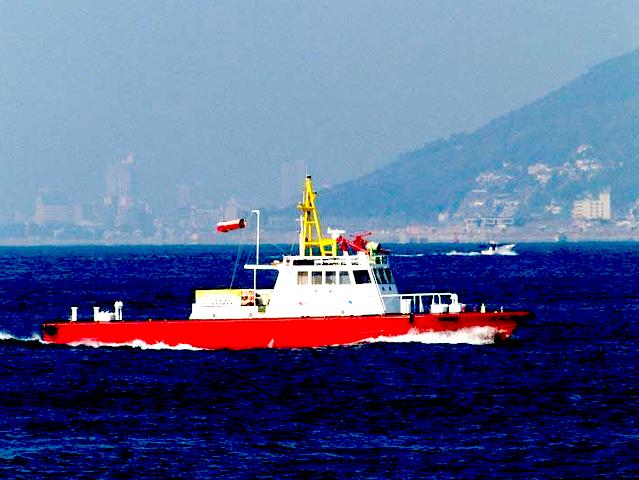 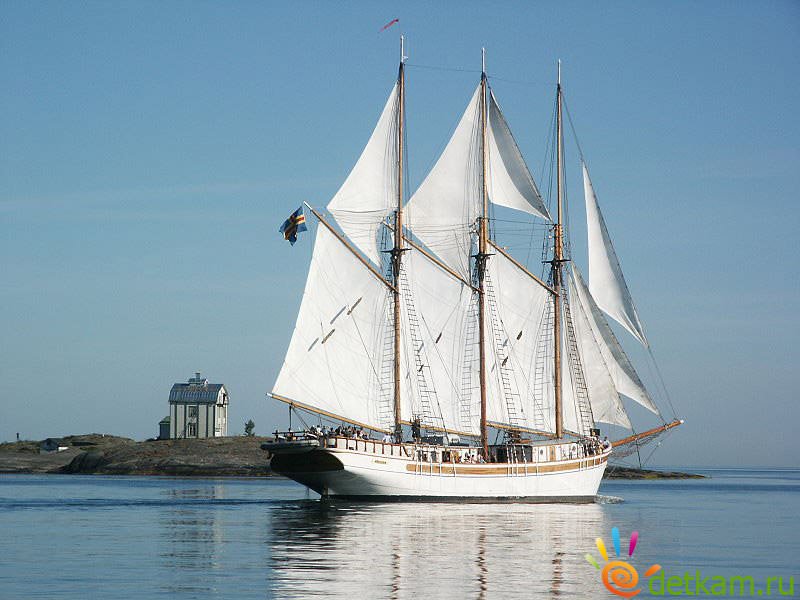 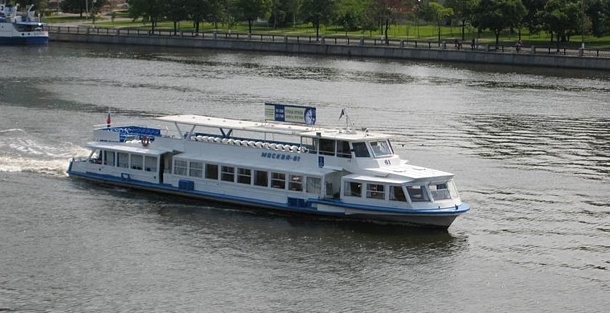 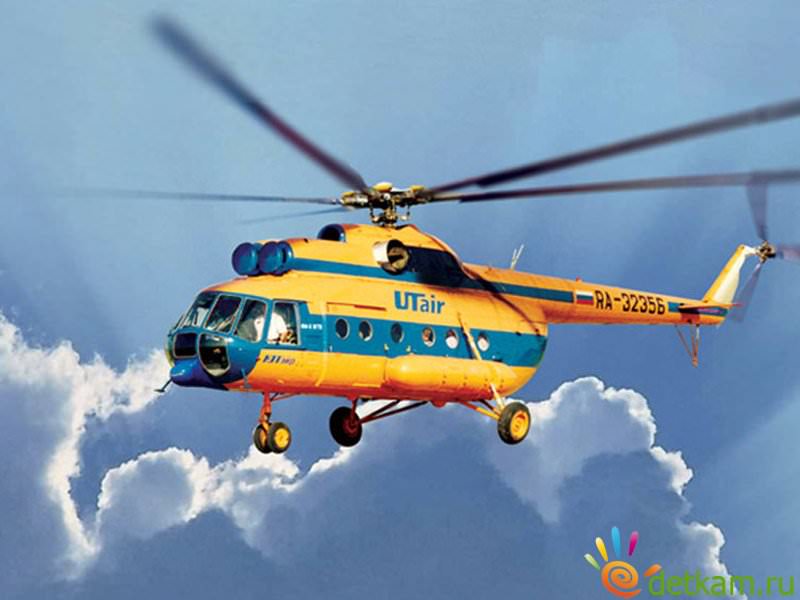 Воздушный  транспорт
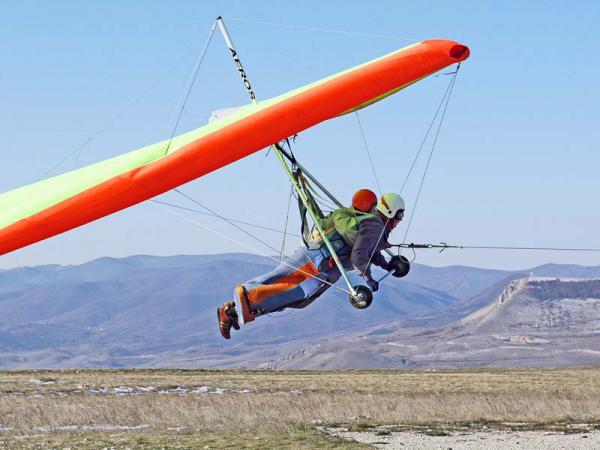 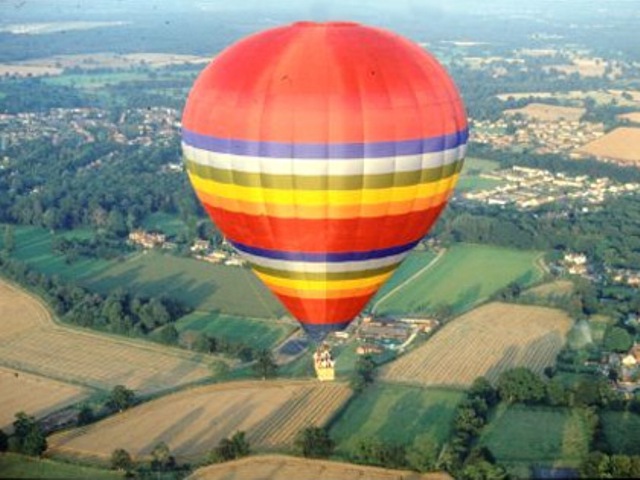 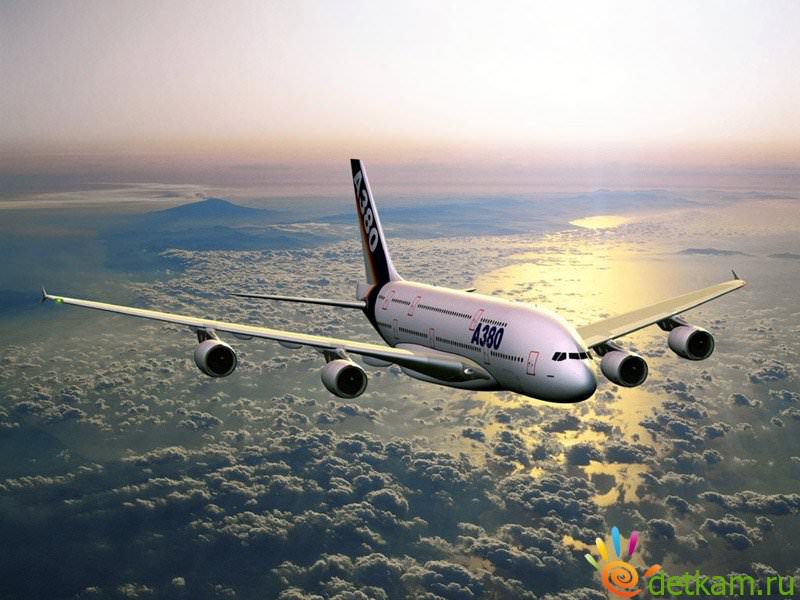 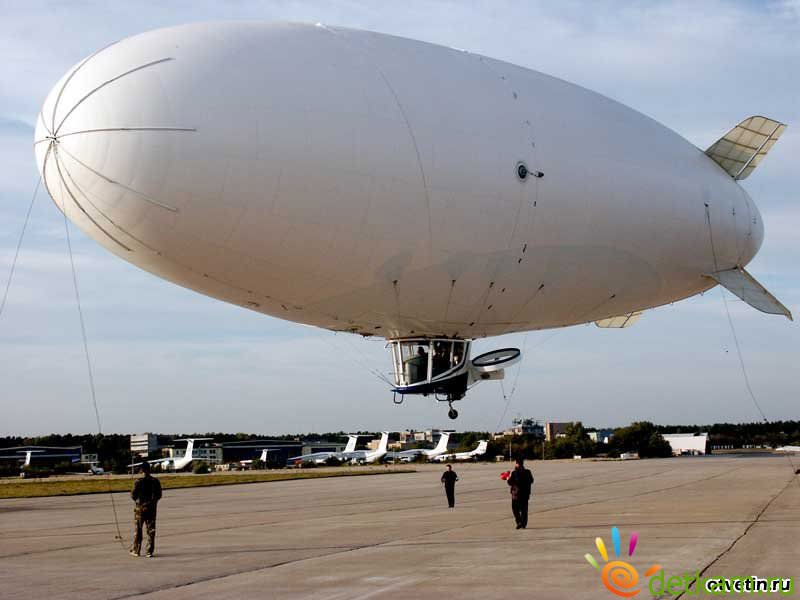 Воздушный  транспорт
1. Чем воздушный транспорт удобнее всех остальных?
2. Кто первым выполнил успешный воздушный полет?
3. Что создали К.Э Циолковский и И.И. Сикорский?
4. Какой транспорт соединил в себе достоинства воздушного и водного транспорта. Благодаря чему?
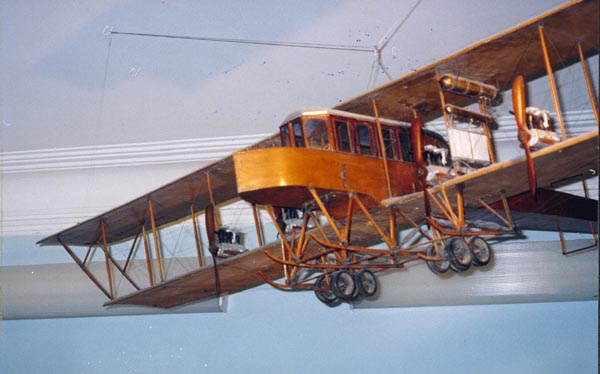 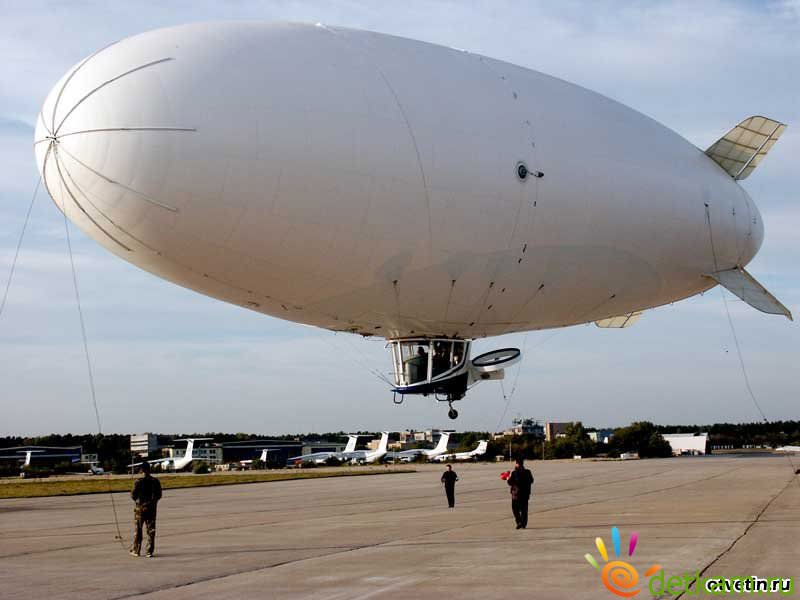 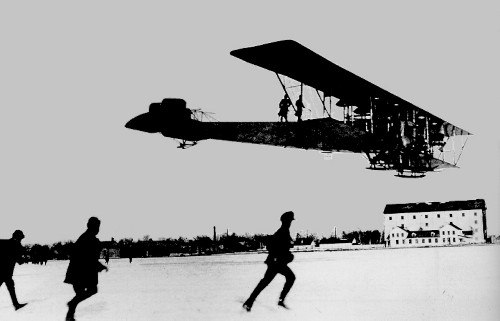 К. Э. Циолковский
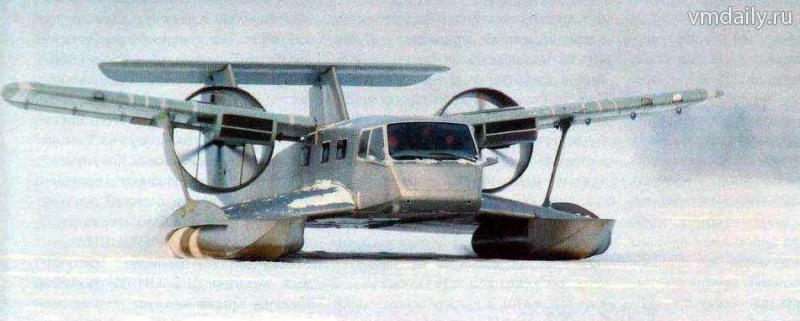 И. И. Сикорский
экраплан
Космический транспорт
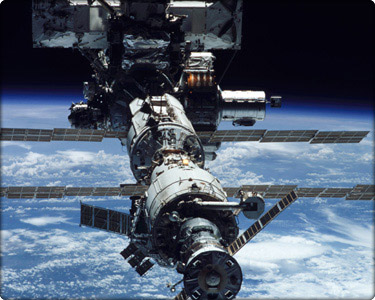 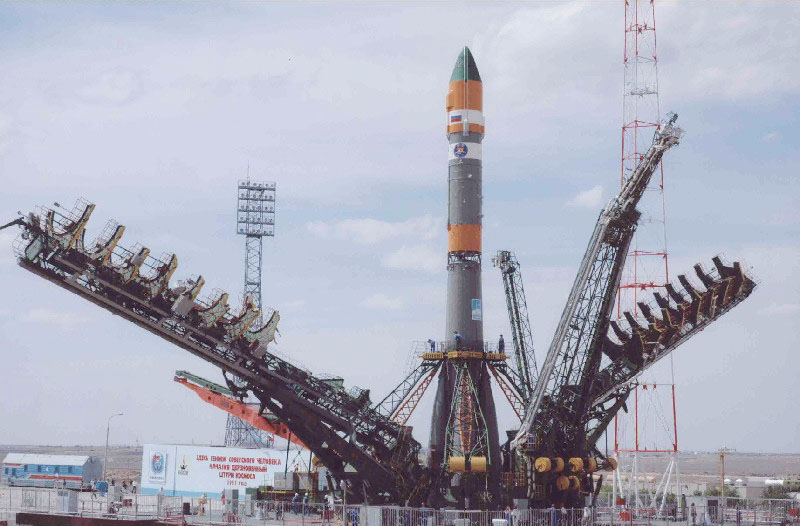 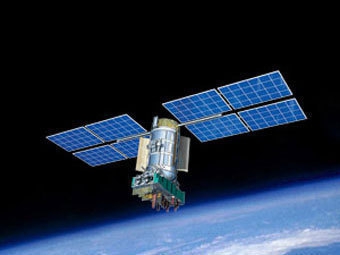 Назначение транспорта
Список источников
1. #urlhash=2753172790048299889#urlhash=2753172790048299889
2. #urlhash=5814659051113453334#urlhash=5814659051113453334
3. #urlhash=1825563715596713358#urlhash=1825563715596713358
4. #urlhash=7044133757289720235#urlhash=7044133757289720235
5. #urlhash=8527404335297925475#urlhash=8527404335297925475
6. #urlhash=4504671003077336422#urlhash=4504671003077336422
7. #urlhash=8478107438320572462#urlhash=8478107438320572462
8. #urlhash=7787034309763555749#urlhash=7787034309763555749
9. #urlhash=784866059157825236#urlhash=784866059157825236
10. #urlhash=3693185705181030640#urlhash=3693185705181030640